Тема: «Воспитание индивидуальности в каждом ребенке посредством развития его личностных качеств и раскрытие творческого потенциала»
Автор: Бедрина Е.Ю.
КЛЮЧЕВЫЕ ПОНЯТИЯ

ЛИЧНОСТЬ	совокупность выработанных привычек и предпочтений, психический настрой и тонус, социокультурный опыт и приобретённые знания, набор психофизических черт и особенностей человека, определяющие повседневное поведение и связь с обществом и природой.

САМОВЫРАЖЕНИЕ	выражение себя, своей индивидуальности в какой-либо деятельности.

ИНДИВИДУАЛЬНОСТЬ	совокупность характерных особенностей и свойств, отличающих одного индивида от другого; своеобразие психики и личности индивида, её неповторимость, уникальность.  

СУБЪЕКТ	носитель действия, тот, кто (или то, что) познаёт, мыслит или действует, в отличие от объекта (как того, на что направлены мысль или действие субъекта).
ЛИЧНОСТНО-ОРИЕНТИРОВАННЫЙ ПОДХОД	такой тип образовательного процесса, в котором
- личность воспитанника и личность воспитателя выступают как его субъекты;
- целью воспитания является развитие личности ребёнка, его индивидуальности    и неповторимости; 
- в процессе обучения учитываются ценностные ориентации ребёнка и структура его убеждений, на основе которых формируется его «внутренняя модель мира»; 
- процессы обучения и учения взаимно согласовываются с учётом механизмов познания, особенностей мыслительных и поведенческих стратегий учащихся;
- отношения учитель-ученик построены на принципах сотрудничества и свободы выбора.

СУБЪЕКТИВНОСТЬ	выражение представлений человека (субъекта) об окружающем мире, его точки зрения, чувствах, убеждениях и желаниях.

СУБЪЕКТИВНЫЙ ОПЫТ	часть личностного опыта ребенка, которая относится к его собственным новообразованиям, индивидуальным смыслам и индивидуальным познавательным стратегиям.

ТРАЕКТОРИЯ РАЗВИТИЯ ЛИЧНОСТИ	персональный путь реализации личностного потенциала каждого ребенка в образовательном процессе
1.4. Основные принципы ФГОС дошкольного образования: 
полноценное проживание ребенком всех этапов детства (младенческого, раннего и дошкольного возраста), обогащение (амплификация) детского развития; 
построение образовательной деятельности на основе индивидуальных особенностей каждого ребенка, при котором сам ребенок становится активным в выборе содержания своего образования, становится субъектом образования (далее - индивидуализация дошкольного образования); 
содействие и сотрудничество детей и взрослых, признание ребенка полноценным участником(субъектом) образовательных отношений; 
поддержка инициативы детей в различных видах деятельности; 
сотрудничество Организации с семьей; 
приобщение детей к социокультурным нормам, традициям семьи, общества и государства; 
формирование познавательных интересов и познавательных действий ребенка в различных видах деятельности; 
возрастная адекватность дошкольного образования (соответствие условий, требований, методов возрасту и особенностям развития); 
учет этнокультурной ситуации развития детей.
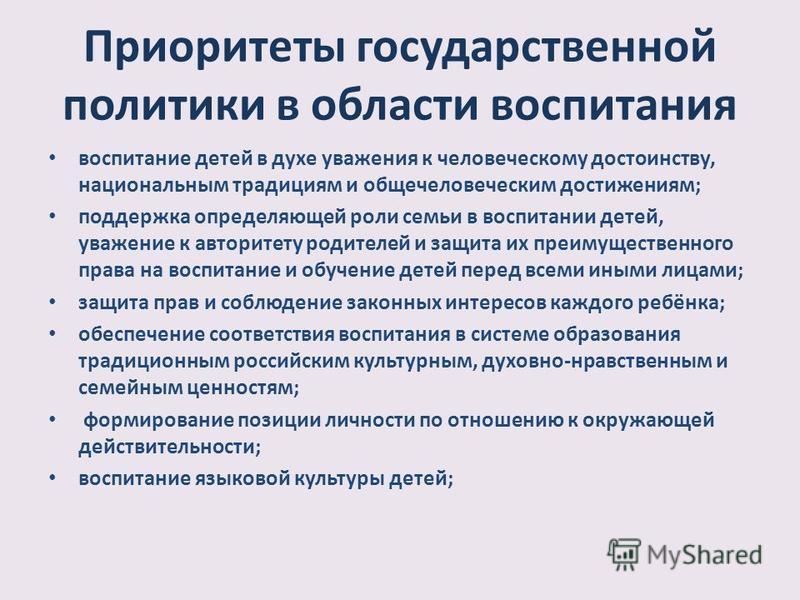 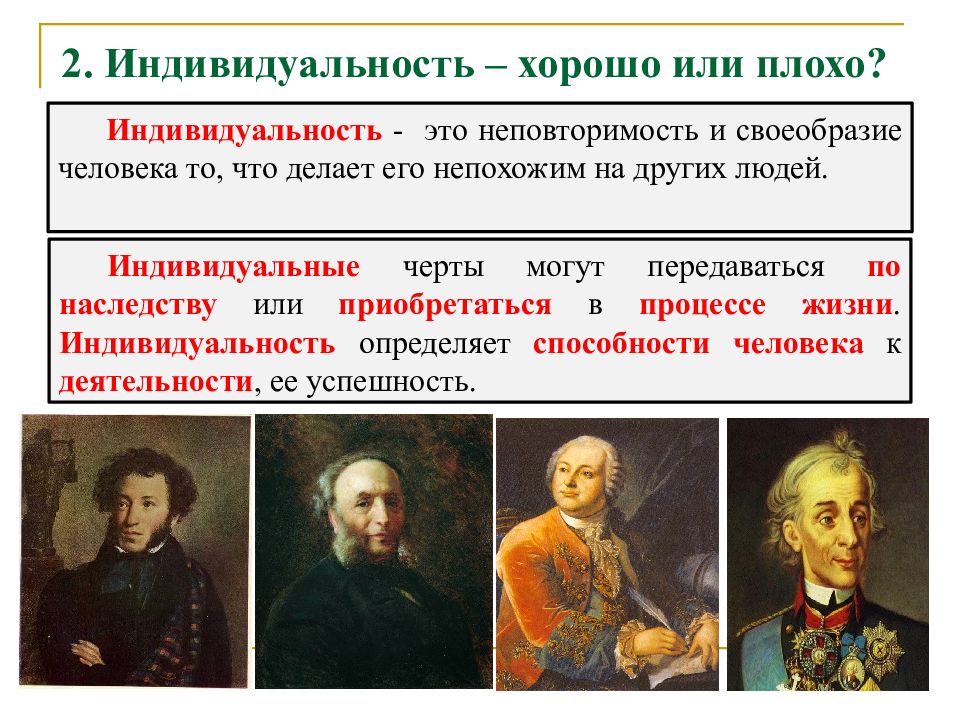 личностно-ориентированный 
подход


Цель: развитие индивидуальности ребенка
индивидуальный подход

 
Цель: освоение ребенком социального опыта, определенного программой и обязательных для каждого воспитанника
содействие проявлению и развитию в ребенке ярко индивидуального
учет особенностей ребенка при организации воспитательно-образовательного процесса